Title IX and Sexual Respectat Dartmouth
Who we are
Kristi Clemens Title IX Coordinator

Gary Sund Deputy Title IX Coordinator for Response



Title IX Office
Suite 005, Parkhurst Hall
14 North Main St
Hanover NH 03755
603 646 0922   TitleIX@Dartmouth.edu
https://sexual-respect.dartmouth.edu
Objectives

Share the role and purpose of Title IX and the office

Learn about and learn how to access resources and support

Recognize that we all have a role to play in creating a respectful and inclusive community
What is Title IX?

No person in the United States shall, on the basis of sex, 
be excluded from participation in, be denied the benefits 
of, or be subjected to discrimination under any education
program or activity receiving federal financial assistance.

 Title IX of the Education Amendments of 1972 

Title IX applies to all members of the Dartmouth community
What does this mean?
The College has a duty to promptly respond to incidents of sexual and gender-based harassment, sexual assault, sexual exploitation, dating or domestic violence, provision of alcohol and/or other drugs for purposes of prohibited conduct and stalking in a way that


eliminates the harassment
prevents its reoccurrence and
addresses its effects


Ensure a safe and secure academic, residential and work environment 
so all can fully participate
Why do we have a Title IX Office?

Because all members of our community

Should feel safe and secure in their learning, living and working environment so that they can fully participate in all the opportunities Dartmouth provides

Are assured of a fair process to resolve complaints
Title IX Coordinator Role

Ensure equal access to all educational, employment and other opportunities at Dartmouth regardless of sex or gender

Receive disclosures, monitor reports and oversee response and investigation

Advise any individual about the courses of action available at the College and in the community

Oversee and coordinate a comprehensive, integrated prevention and education program for all campus constituencies
Gary Hutchins serves as  
Deputy Title IX Coordinator for the MALS program
Framing Community at Dartmouth

Notice of Nondiscrimination and Principle of Community

Student Code of Conduct

Dartmouth College Sexual and Gender-based Misconduct Policy

Process for Resolving Reports against Students

Process for Resolving Reports against Faculty

Process for Resolving Reports against Staff

Full policies: sexual-respect.dartmouth.edu
Retaliation Prohibited

Retaliation means any adverse action or threat taken or made against an individual for making a report of Prohibited Conduct or participating in any investigation. 

Retaliation includes threatening, intimidating, harassing, or any other conduct that would discourage a reasonable person from engaging in protected activity, such as seeking services, receiving protective measures and accommodations, and/or reporting Prohibited Conduct. 

Retaliation includes such conduct through associates or agents of a Complainant, Respondent, Reporting Party, or participant in any investigation or proceeding related to this policy.
Facts about Sexual Assault

More than 90% of sexual assault victims on college campuses do not report the assault  
(Cullen, F., Fisher, B., & Turner, M., 2000)


About 1 in 3 women and 1 in 6 men have been the victim of a contact sexual assault 
(CDC NIPSVS, 2011)


In 8 out of 10 cases of rape, the victim knew the perpetrator 
(Miller, T. R., Cohen, M. A., & Wiersema, B. ,1996)
Sexual Orientation, Gender Identity and Expression

13.2% of bisexual men and 11.6% of gay men were sexually assaulted 
in adulthood, compared to 1.6% of heterosexual men

46% of bisexual women have been sexually assaulted, compared to 13% 
of lesbians and 17% of heterosexual women. (NISVS) 

12% of transgender or gender non-conforming students in grades K-12 
had been sexually assaulted

More than 25% of transgender individuals had been sexually assaulted 
after the age of 13
Why aren’t people reporting?

The most common reason for not reporting incidents of sexual assault and sexual misconduct was that it was not considered serious enough

Other reasons included because they were 
“embarrassed, ashamed or that it would be too emotionally difficult” 

and because they 
“did not think anything would be done about it”
(AAU Campus Climate Survey on Sexual Misconduct, 2015)
Supportive Measures Available

Facilitating access to counseling and medical services
Guidance in obtaining a sexual assault forensic examination
Assistance in arranging rescheduling of exams and assignments and extensions of deadlines
Academic supports
Assistance in requesting accommodations through the appropriate office, if the Complainant or Respondent qualifies as an individual with a disability
Changes in the Complainant’s or Respondent’s class schedule (including the ability to transfer course sections or withdraw from a course), work schedule, or job assignment, including teaching, research, and service responsibilities
Change in the Complainant’s or Respondent’s campus housing
Escort and other safety planning steps
Imposition of a "no contact order," an administrative remedy designed to curtail contact and communications between two or more individuals
Voluntary leave of absence
Referral to resources to assist in obtaining a protective order
Referral to resources to assist with any financial aid, visa, or immigration concerns 
Any other Supportive Measure that does not unreasonably interfere with either party’s access to education or employment opportunities can be used to achieve the goals of this policy
Report to Law Enforcement

Reporting Person determines whether to report to law enforcement

Hanover Police participates in the “You Have Options” program which allows a reporting party to talk with law enforcement at length before deciding next steps

Involvement from law enforcement does not relieve the institution from investigating under Title IX

The College may find a policy violation under Title IX without a criminal sentence (evidentiary bar is different)
Preponderance of the evidence (College) 
Beyond a reasonable doubt (Criminal)
What can you expect from the Title IX Office?

Let parties choose what to talk about
Actively connect all parties with resources and support policies and procedures 
Be clear that there are choices
Respect all decisions
Point out strengths and capacities
Share information about resources and support
Explain options and relevant policies and procedures
Campus Resources: Reporting Incidents

Confidential Resources

Responsible employees
Confidential Resources

Confidential resources may not share your information without your expressed consent unless there is an imminent danger to self or others, or as otherwise required by law (such as mandated reporting laws about sexual abuse of a minor)

Confidential resources include licensed medical or counseling professionals (e.g., a licensed psychologist), staff members of organizations recognized as rape crisis centers under state law (such as WISE) and ordained clergy
Confidential Resources
Dick’s House Health Services - all staff are confidential
Counseling
Inpatient Department
Primary Care
Athletic Trainers

Ordained clergy 
or those considered licensed pastoral counselors at the Tucker Center
All other staff at the Tucker Center are Responsible Employees

WISE 
Including the Campus Advocate, on campus Mondays
Dartmouth Counseling & Health Services (Dick’s House)

Counseling Center is dedicated to student mental health and well-being
Same day appointments are available for crisis and emergency situations. A counselor is on call 24 hours a day. Students who have experienced gender-based violence are prioritized through the triage process. All counselors are trained to provide comprehensive, culturally competent trauma-informed care.

Primary Care and Women’s Health
Includes general physical examinations with screening procedures as recommended by national guidelines, including screening and treatment for sexually transmitted infections, pregnancy testing and counseling and a full range of contraception counseling and treatments. 

In-Patient Department 
A 10-bed infirmary/hospital equipped to support both medical and mental health care needs of students
Offers confidential overnight, care and support. They are available after hours when undergraduates are in session - Fall, Winter and Spring terms only.
WISE

WISE is the organization leading the Upper Valley to end gender-based violence
Advocates are independent confidential resources, and are not employees of the college
WISE can support survivors in navigating the aftermath of violence in all parts of the person’s life
Campus Advocate, on campus Mondays 
	campus@wiseuv.org
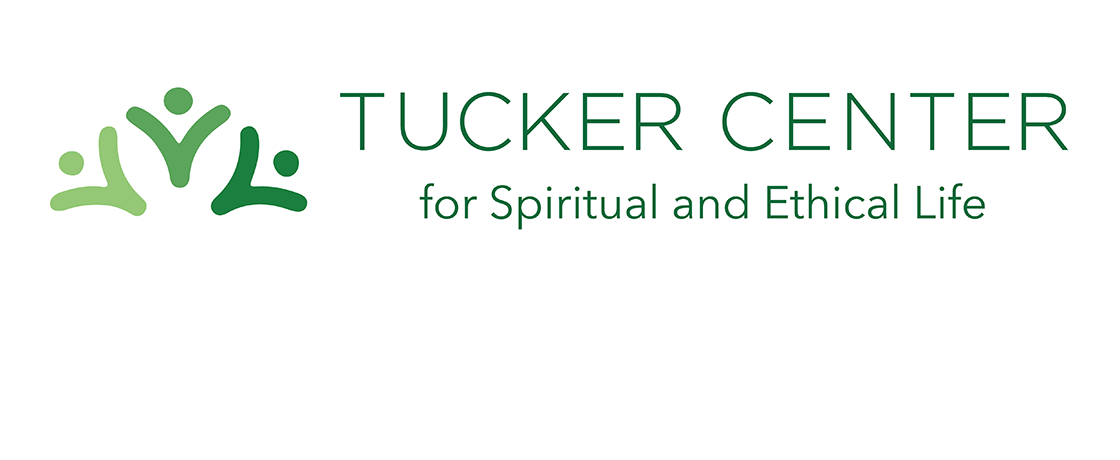 College Chaplain - Rabbi Daveen Litwin

Confidential pastoral counseling (inclusive, non-judgmental and open to all)
Trained in Sexual and Gender Based violence response
Helps with processing experiences 
Provides religious or spiritual support and guidance, if requested
Aids in the healing process
Can connect with additional resources including Title IX Office and additional ordained UCM clergy members

College.Chaplain@Dartmouth.edu
Responsible Employees

Responsible Employees are required to promptly share a disclosure of sexual assault, sexual harassment, dating or domestic violence, or stalking including all the details known with the Title IX Coordinator. 

This information will only be communicated with other individuals on a need to know basis or as required by law.

Responsible Employees include Title IX Coordinators, faculty, coaches, undergraduate deans, residential life staff and those individuals not designated as Confidential.
Dartmouth Responsible Employees

All faculty, staff and coaches
Department of Safety and Security
Title IX Coordinator and Deputy Title IX Coordinators
Undergraduate Deans
Assistant Directors of Residential Education & Undergraduate Advisors
Student Wellness Center
Office of Pluralism and Leadership (OPAL)
Native American Program
Community Standards and Accountability
Title IX Coordinator Outreach

Email contact with person who shared the information
email sent within 24 hours of notice to Title IX Coordinator
ongoing outreach by Title IX Coordinator

Notify of 
right to contact law enforcement and seek medical treatment
importance of preservation of evidence
resources, on and off campus

Inform that it is voluntary and not obligatory to respond to or meet with the Title IX Coordinator

Invite person to meet with Title IX Coordinator at a time that works for them
Report to Law Enforcement
Reporting Person determines whether to report to law enforcement

Hanover Police participates in the “You Have Options” program which allows a reporting party to talk with law enforcement at length before deciding next steps

Involvement from law enforcement does not relieve the institution from investigating under Title IX

The College may find a policy violation under Title IX without a criminal sentence (evidentiary bar is different)
Preponderance of the evidence (College) 
Beyond a reasonable doubt (Criminal)
Supportive Measures Available

Facilitating access to counseling and medical services
Guidance in obtaining a sexual assault forensic examination
Assistance in arranging rescheduling of exams and assignments and extensions of deadlines
Academic supports
Assistance in requesting accommodations through the appropriate office, if the Complainant or Respondent qualifies as an individual with a disability
Changes in the Complainant’s or Respondent’s class schedule (including the ability to transfer course sections or withdraw from a course), work schedule, or job assignment, including teaching, research, and service responsibilities
Change in the Complainant’s or Respondent’s campus housing
Escort and other safety planning steps
Imposition of a "no contact order," an administrative remedy designed to curtail contact and communications between two or more individuals
Voluntary leave of absence
Referral to resources to assist in obtaining a protective order
Referral to resources to assist with any financial aid, visa, or immigration concerns 
Any other Supportive Measure that does not unreasonably interfere with either party’s access to education or employment opportunities can be used to achieve the goals of this policy.
What can you expect from the Title IX Office?

Let parties choose what to talk about
Actively connect all parties with resources and support policies and procedures 
Be clear that there are choices
Respect all decisions
Point out strengths and capacities
Share information about resources and support
Explain options and relevant policies and procedures
What expectations do you have for each other?

Everyone has a role to play in the intervention and prevention of sexual/gender-based harassment or violence

Everyone is expected to create a respectful environment free from harassment

Everyone is expected to be an active bystander, intervening before, during, or after any form of harassment

Everyone is expected to assist and support individuals who have been harassed
What is one thing you can do to promote respect and inclusion in your community?
Go to:  https://sexual-respect.dartmouth.edu/
Thank you for your time, attention and engagement!
Contact us

Kristi Clemens
Gary Sund

Title IX Office
Suite 005, Parkhurst Hall
14 North Main St
Hanover NH 03755

603 646 0922   TitleIX@Dartmouth.edu
https://sexual-respect.dartmouth.edu